Consolidarea fiscală și acoperirea pierderilor în scopuri contabile și fiscale în UEGeoagiu Băi,  20 octombrie 2018
PKF Econometrica SRL                                          Carmen Mataragiu
Consolidarea fiscală – mijloc de eliminare a Dosarului Prețurilor de transfer;

Acoperirea pierderilor în scopuri fiscale – Reducerea efectului impozitului amânat;

Transferul profitului în scopul impozitării – Aplicabil în parteneriate civile;

Evitarea taxării multiple –  suport pentru dezvoltarea afacerii;
Politici de optimizare fiscală adoptate de Statele membre
Se aplică grupurilor de firme când următoarele criterii sunt îndeplinite:

Deținerea pachetului majoritar de drepturi de vot;
Management comun;
Contract cu perioadă minimă de 5 ani;
Terminarea contractului- condiții și efecte;
Înghețarea pierderilor fiscale reportate anterior;
Plata creanțelor din transferul pierderilor sau transformarea în împrumut;
Exemplu de consolidare (Profit shifting)
Consolidarea fiscală
Acoperirea fiscală a pierderii
Condiții de aplicare:
 Existența relațiilor comerciale sau financiare intercompany;
 Plan de afaceri cu breakeven point considerând eventualele limitări ale recuperării pierderii fiscale; 
 Contract pentru anularea datoriilor;
 Exemplu
Susținută de principiul că o sancțiune nu trebuie să împovăreze compania;
 Orice sumă nedeductibilă în cadrul unei taxe nu trebuie să atragă nedeductibilitatea în calculul altor taxe;
 Sanctiunea plății duble exclude nedeductibilitatea pentru alte taxe;
 Exemplu TVA/ CIT
Evitarea taxării multiple
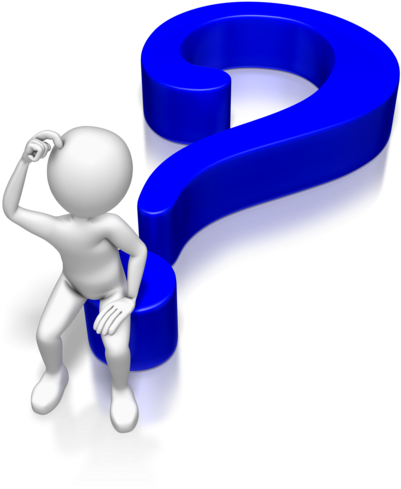 Mulțumesc